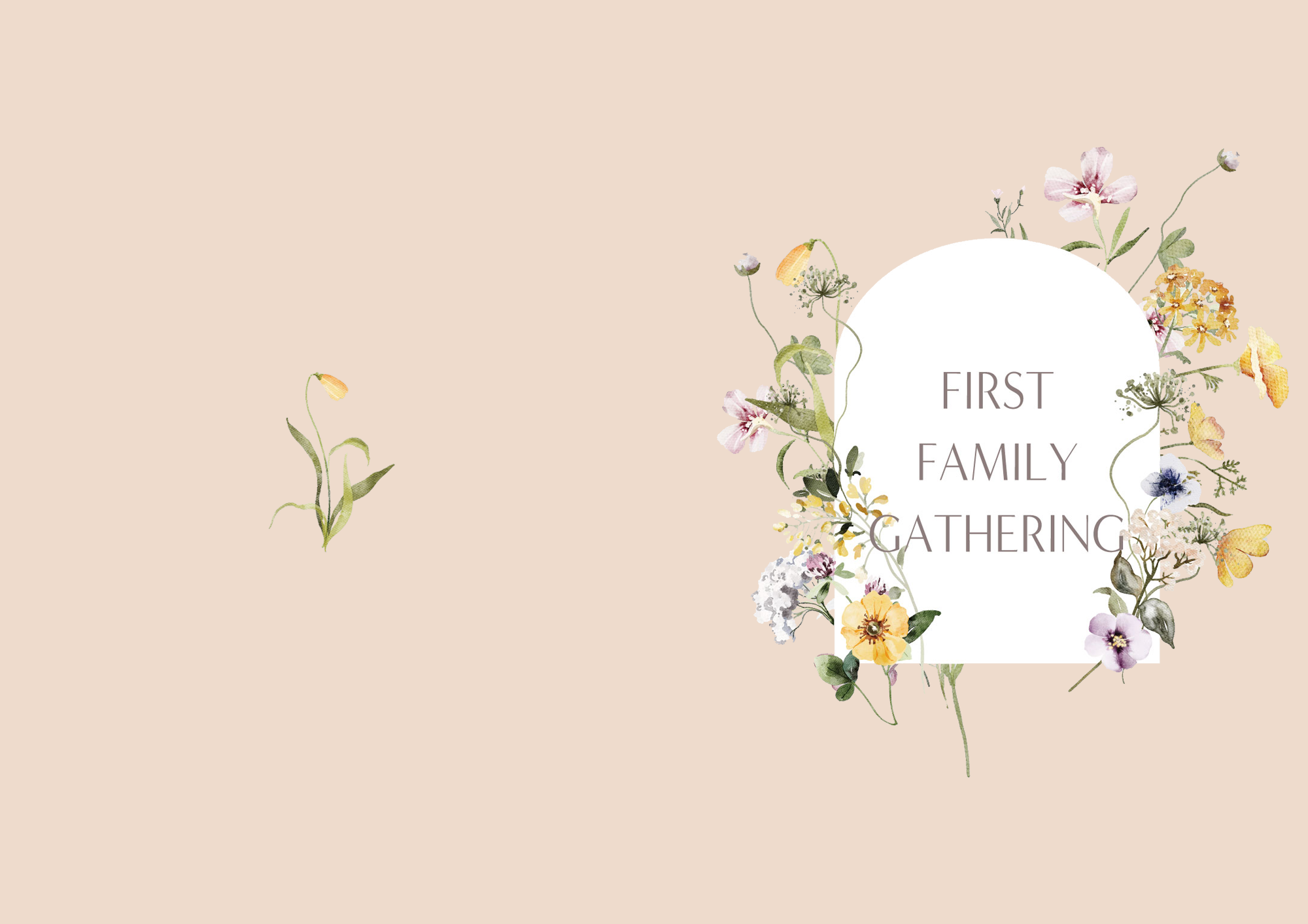 Thank you for everything.
2022.07.07
KENTA and MARIE
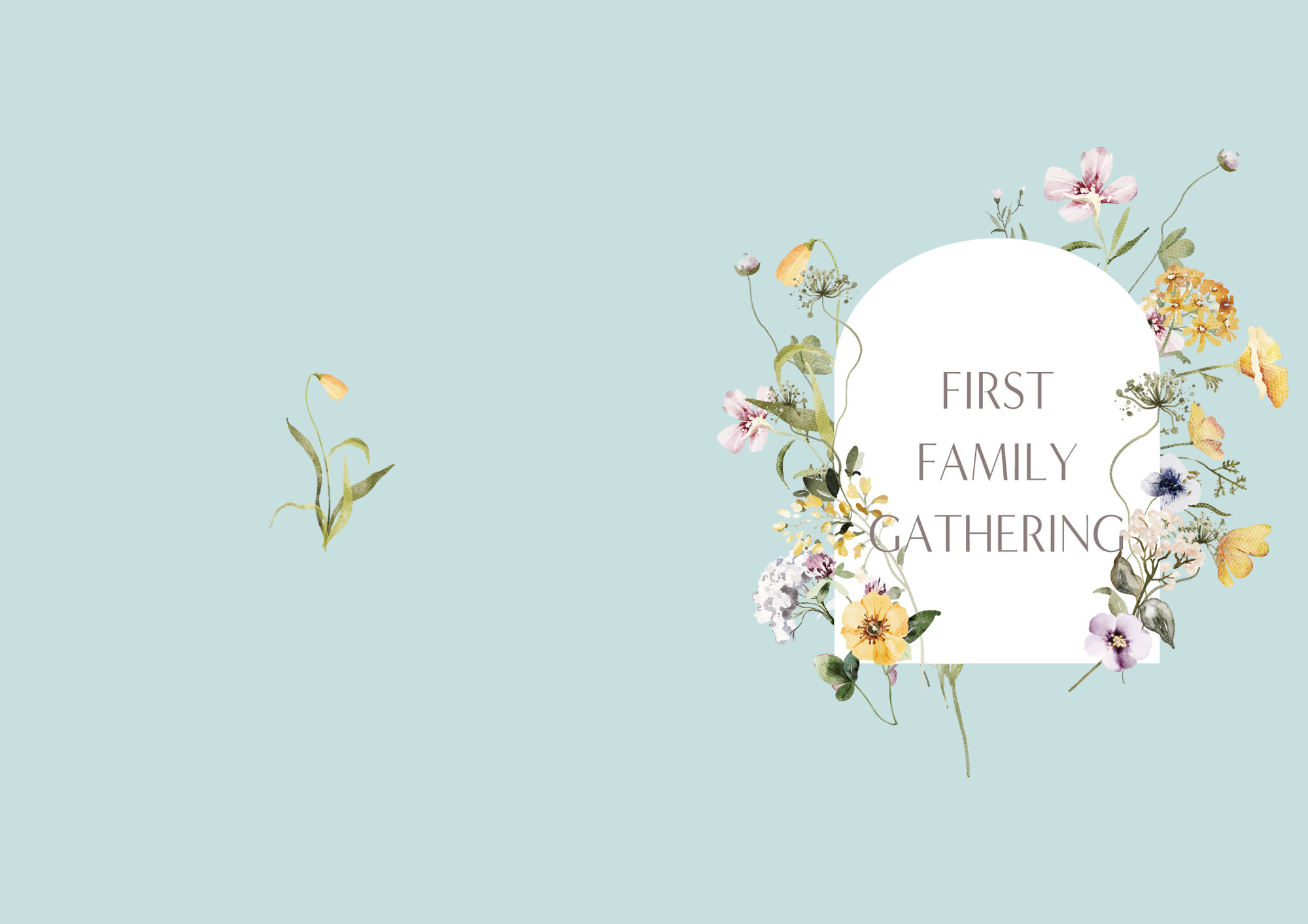 Thank you for everything.
2022.07.07
KENTA and MARIE
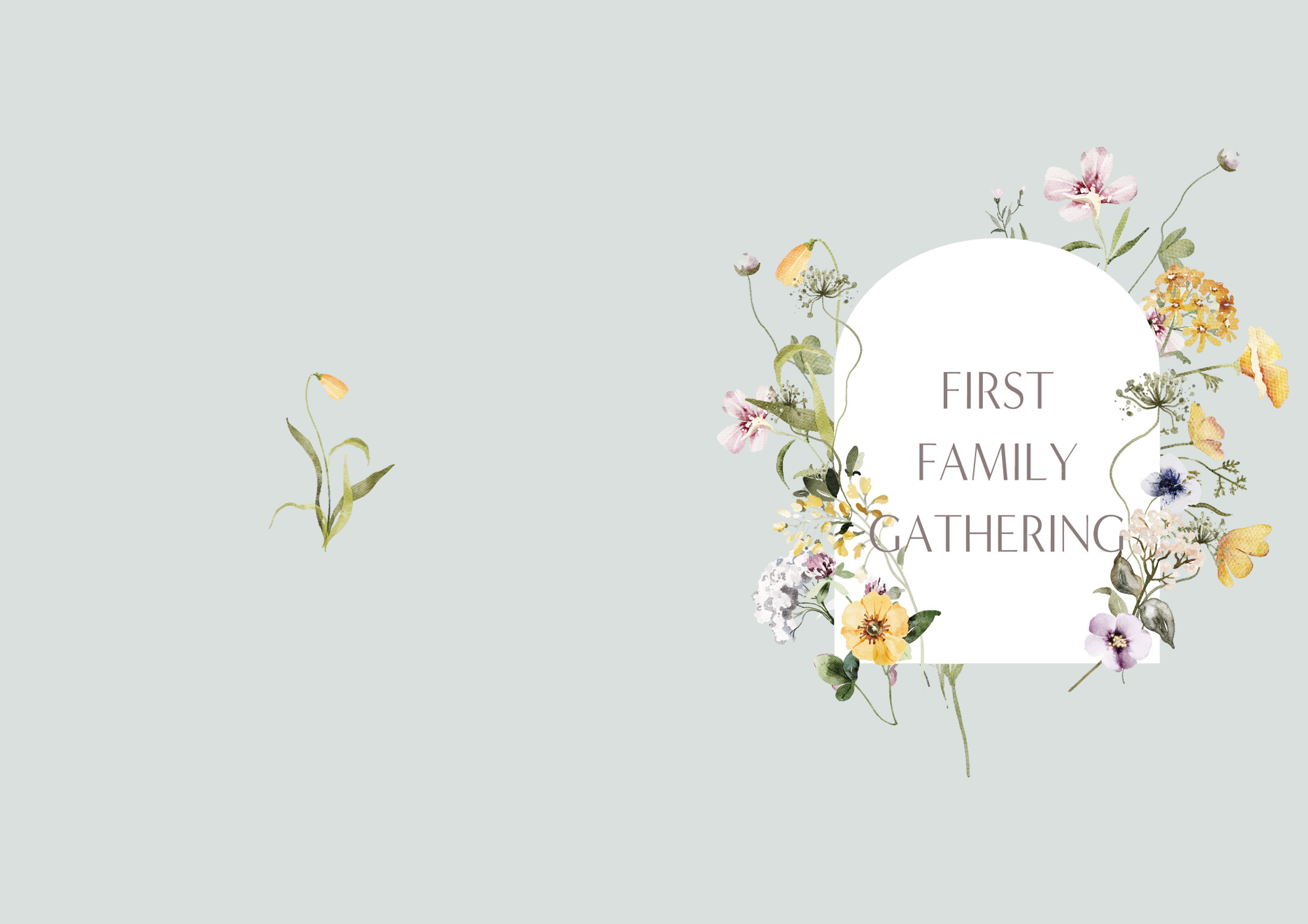 Thank you for everything.
2022.07.07
KENTA and MARIE
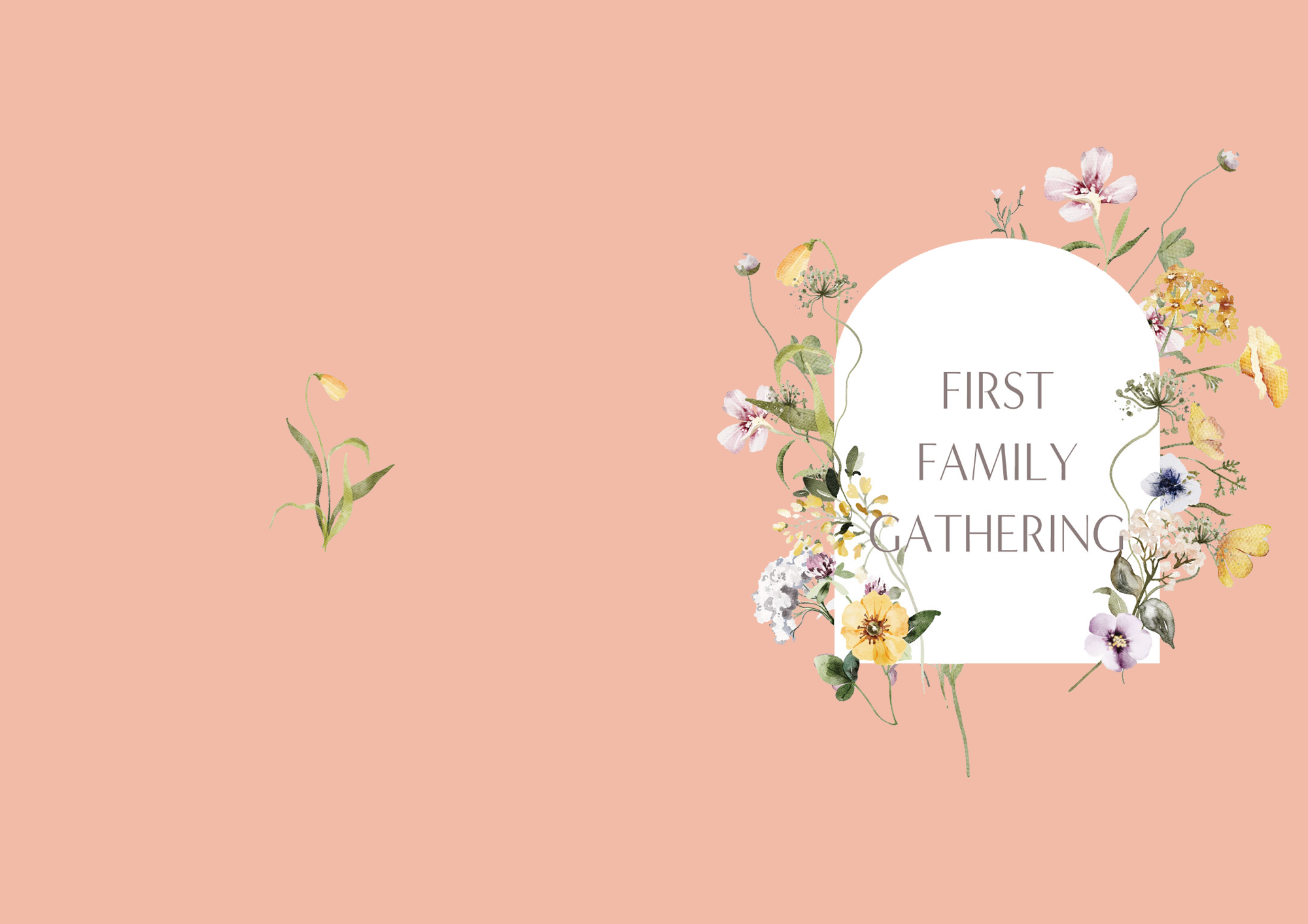 Thank you for everything.
2022.07.07
KENTA and MARIE
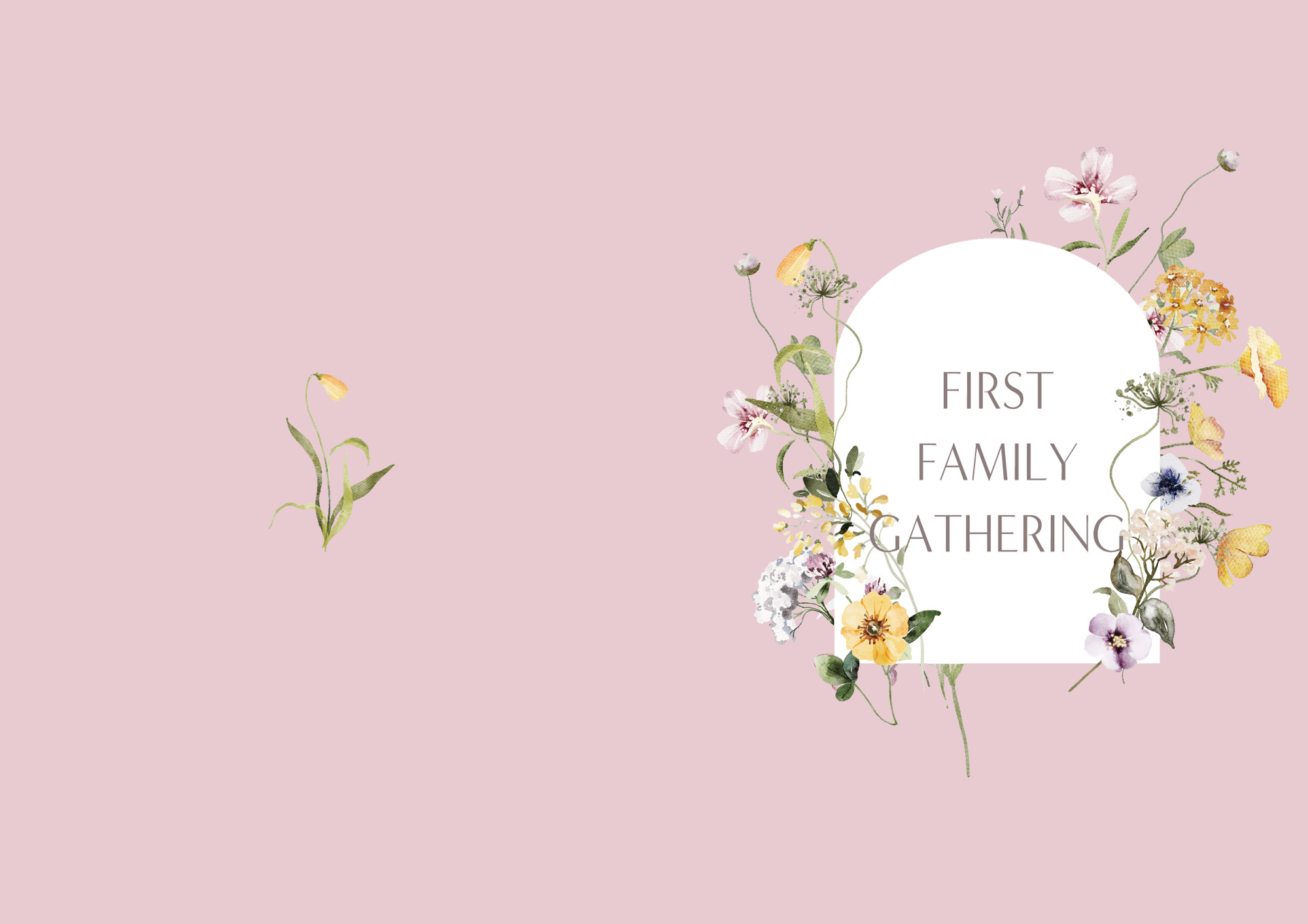 Thank you for everything.
2022.07.07
KENTA and MARIE
Bride's Family
Greeting
〒111-111　東京都○○区○○1-1-1
TEL：０３－１１１１－１１１１
本日は私たちのためにお集まりいただき
ありがとうございます

お互いの家族のことを紹介し
親睦を深めあえればと思い 
ささやかなお食事会をもうけさせていただきました

美味しいお食事とともに
楽しい時間をお過ごしください
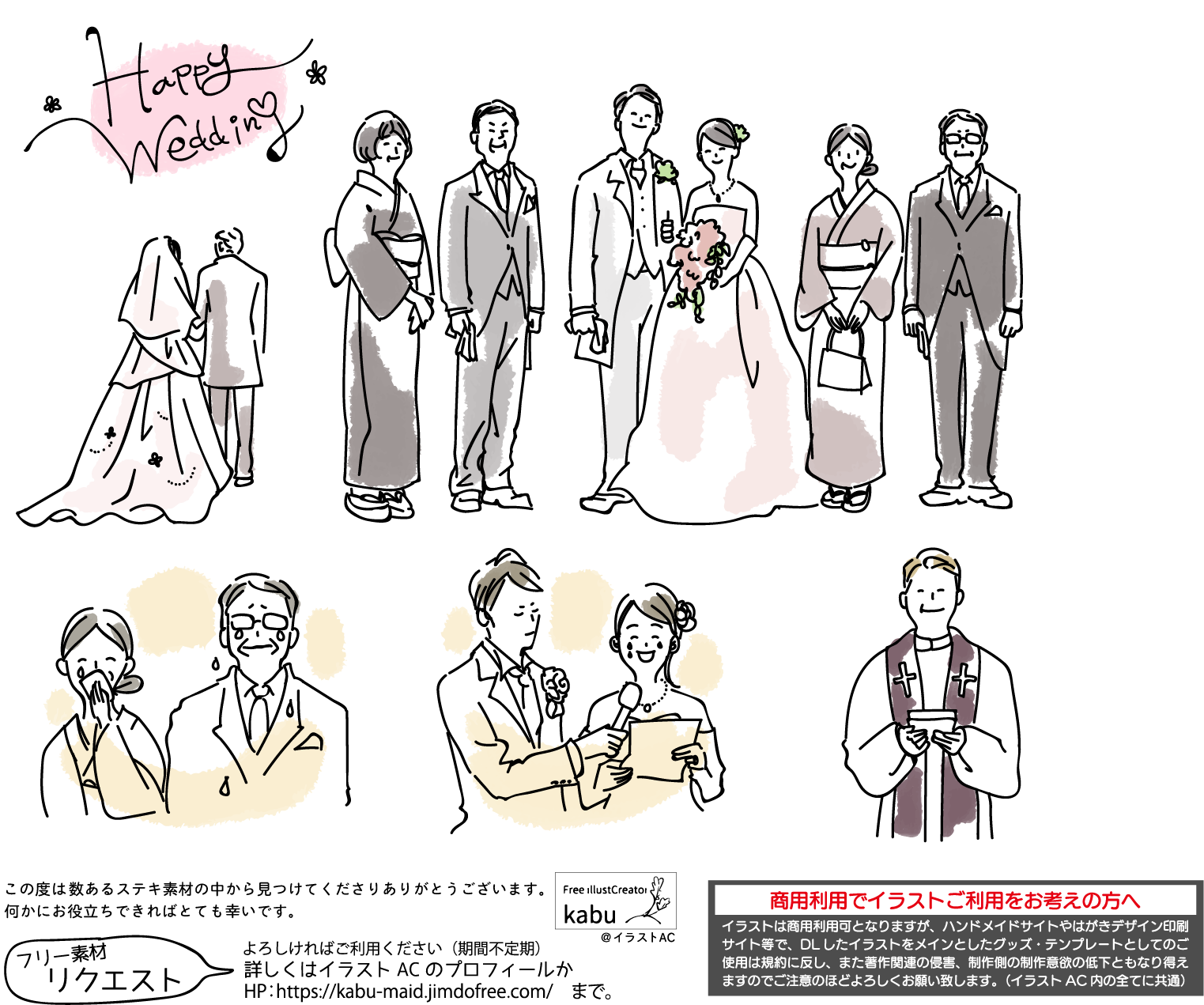 父：やすし
出身：東京
趣味：キャンプ／釣り
Father
Program
はじまりの挨拶
乾杯
お食事スタート
両家家族の紹介
歓談
記念撮影
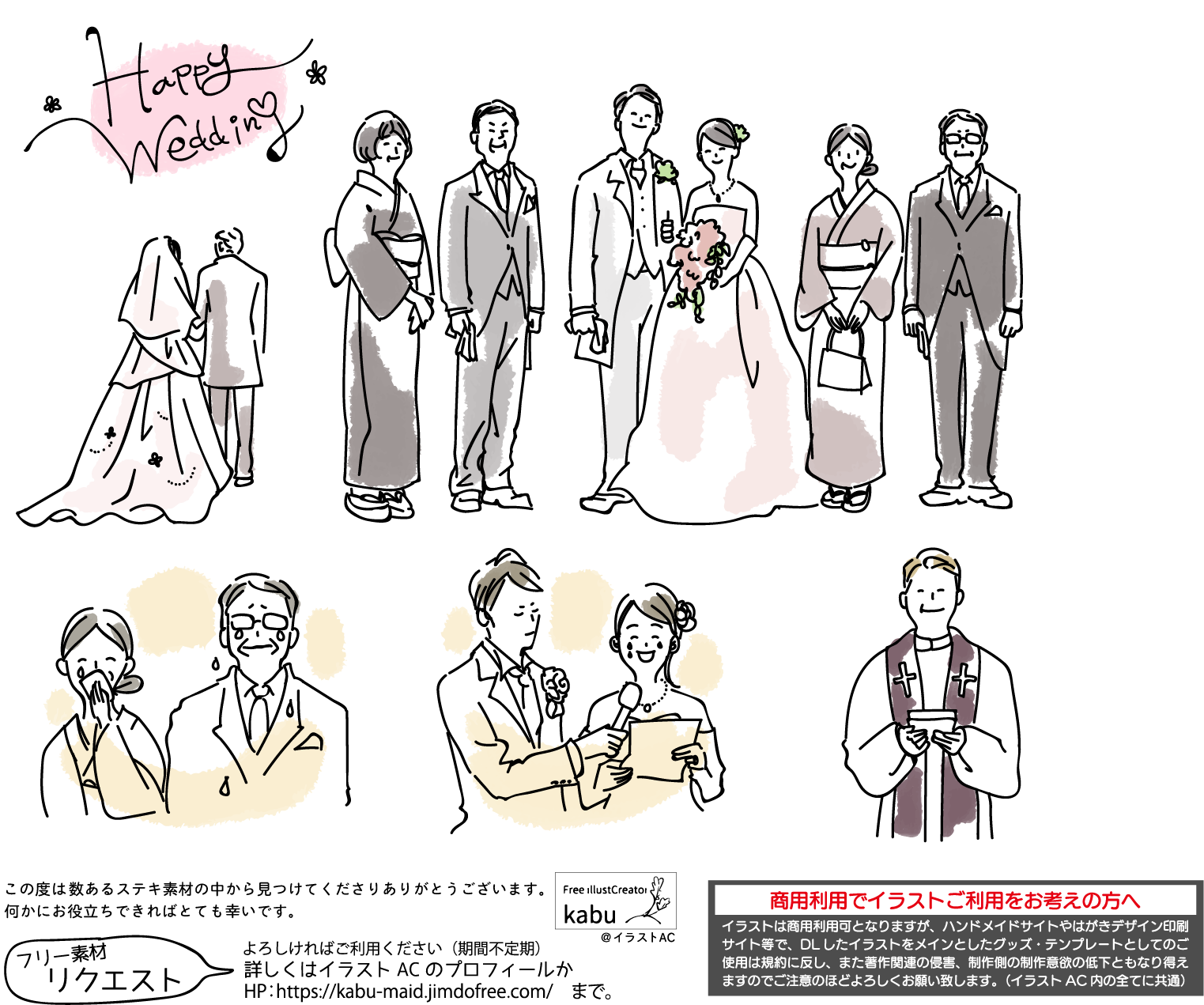 母：ようこ
出身：千葉
趣味：刺繍
Mother
Menu
タスマニア産サーモンと季節の野菜
野菜のポタージュスープ
国産牛フィレ肉のステーキ
和風ソース
・ごきょうだいやペットを追加してもOK
・家族写真を入れても◎
あたたかいフォンダンショコラ
パン / コーヒー又は紅茶
Groom's Family
Memory
〒111-111　東京都○○区○○1-1-1
TEL：０３－１１１１－１１１１
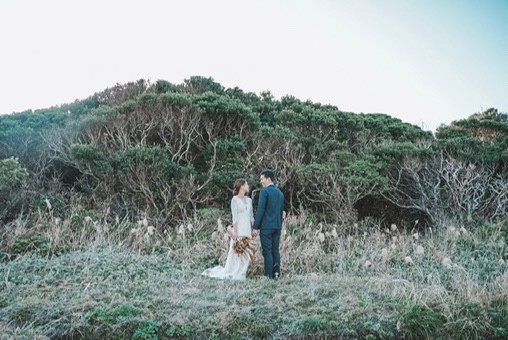 父：ひろし
出身：愛知
趣味：お酒を飲むこと／釣り
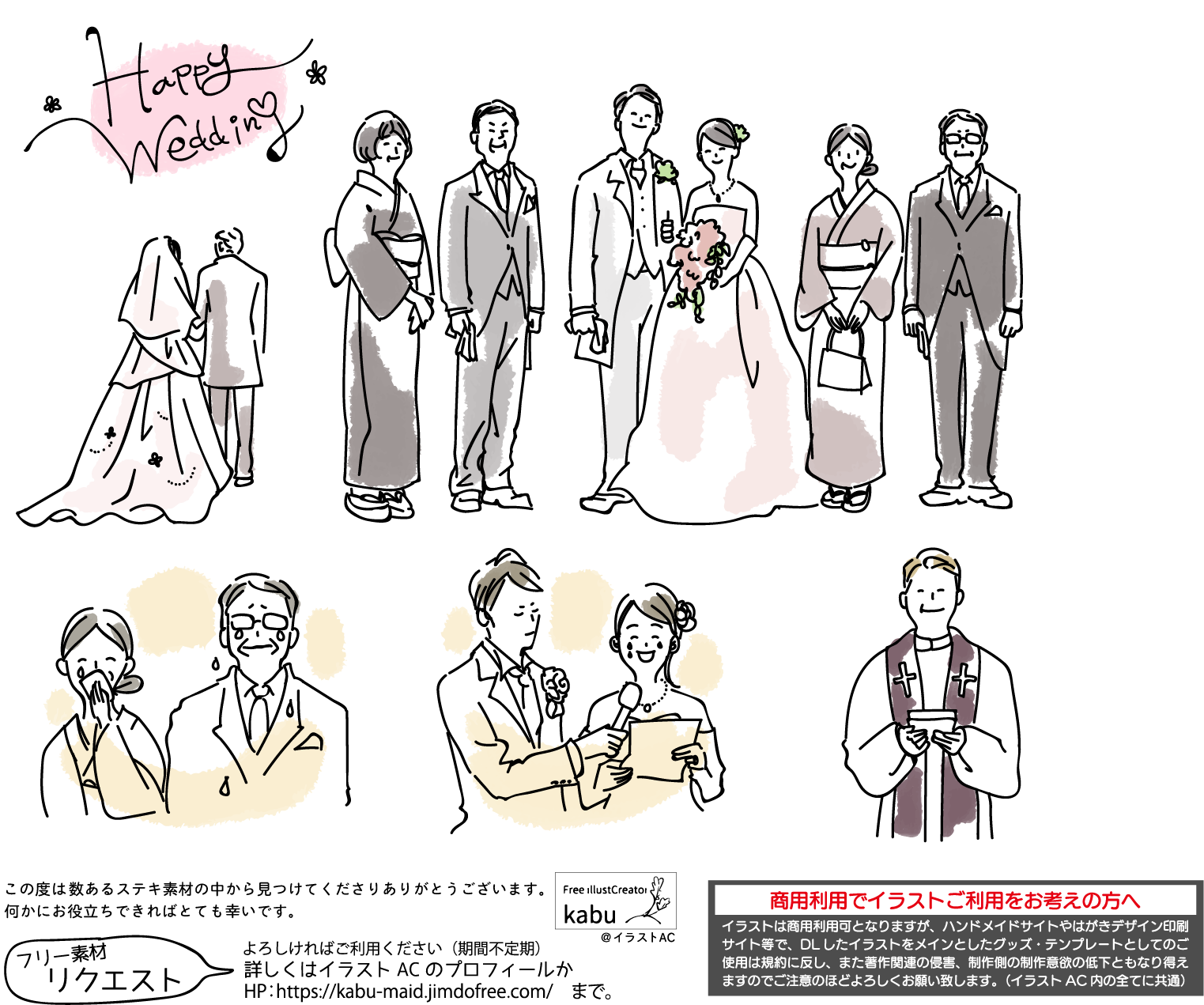 Father
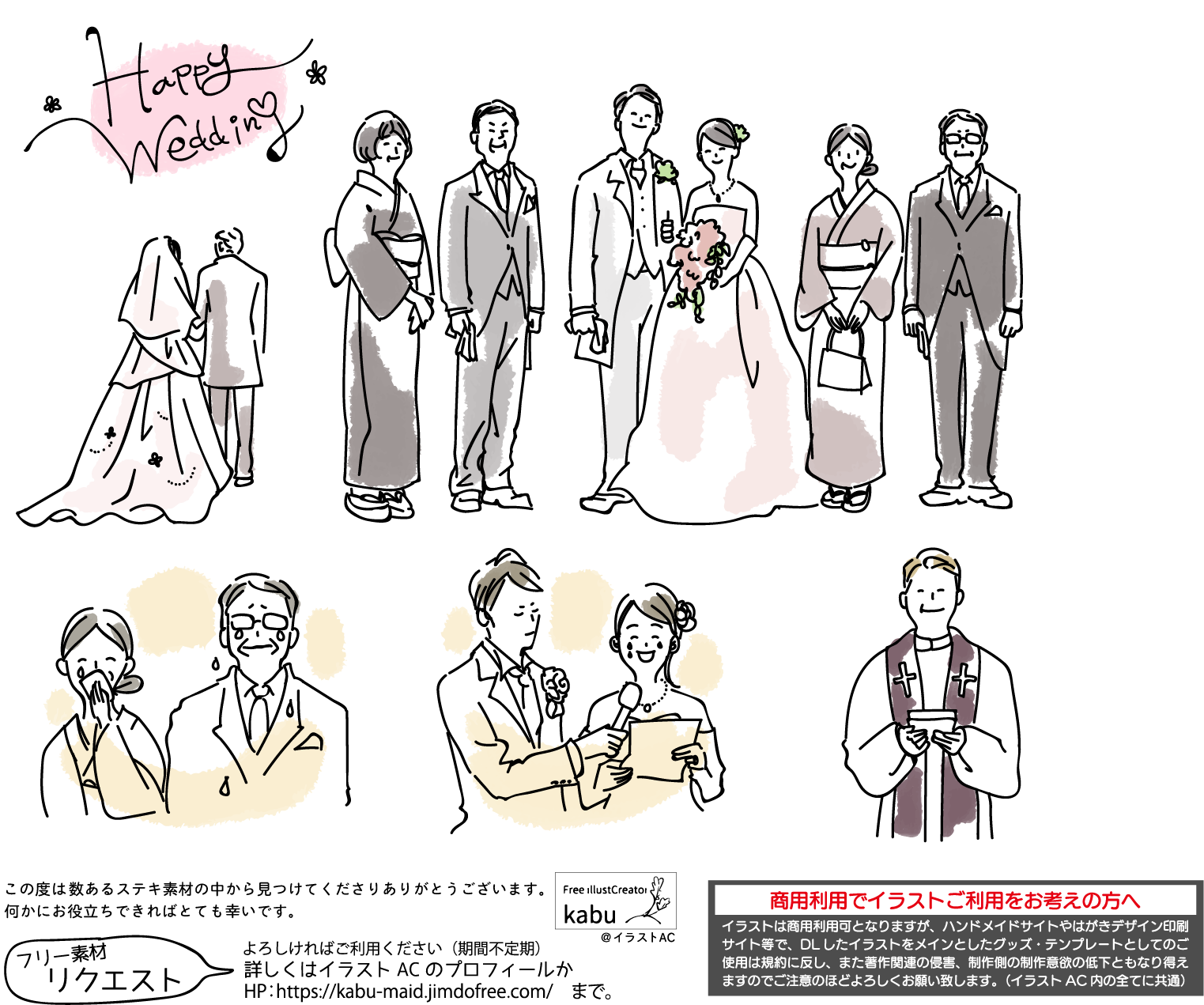 母：まりこ
出身：三重
趣味：フラワーアレンジ
２０・・年・月　共通の友人を通じて出会う
２０・・年・月　友人同士での交流が３年間ほどつづき…
２０・・年・月　新郎から告白し、お付き合いスタート
２０・・年　月・新婦が大好きな軽井沢のレストラン「〇〇」にてプロポーズ
２０・・年・月　東京・中目黒で同棲をスタート
２０・・年・月　本日〇〇レストランにて両家顔合わせ

これからのふたり
２０・・年・月・日　入籍
２０・・年・月・日　思い出の地、軽井沢で挙式・ガーデンパーティー
　　　　　　　　　　大好きな家族、友人を招待して
　　　　　　　　　　全員が楽しく過ごせる1日にしたいと思っています！
Mother
・ごきょうだいやペットを追加してもOK
・家族写真を入れても◎
About us
Groom
Bride
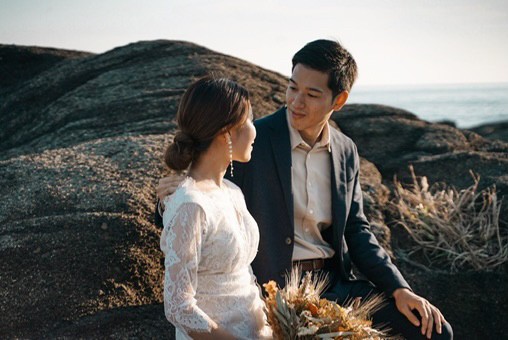 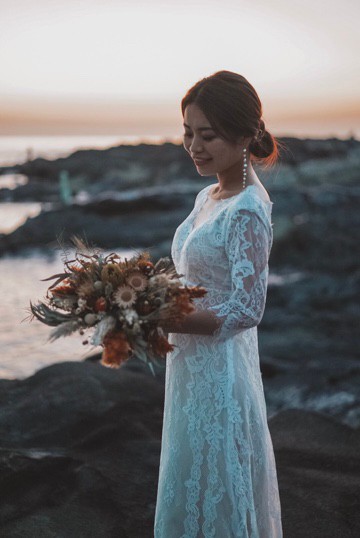 名前：麻利絵（まりえ）
誕生日：1991.2.20
血液型：A型
性格：とにかく元気！
仕事：保育士
趣味：お花を飾ること
　　　カフェ巡り
特技：ピアノ
名前：健太（けんた）
誕生日：1990.1.13
血液型：O型
性格：穏やか
仕事：建築士
趣味：お酒を飲むこと
　　　キャンプ
特技：サッカー！
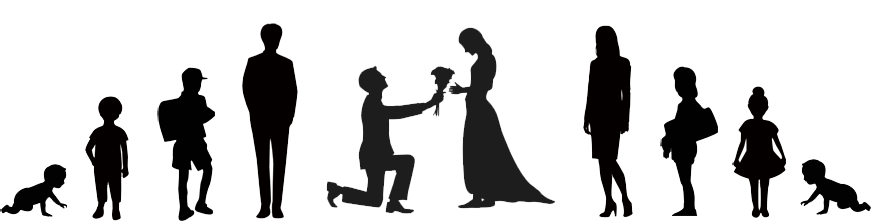 （株）品川食品
（株）品川食品
名古屋第一中学校
愛知県名古屋市出身
あんず幼稚園
品川大学　法学部
品川第一中学校
品川中央高校
名古屋高校
名古屋大学　法学部
品川小学校
さくら幼稚園
東京都品川区出身
名古屋小学校